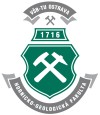 Safety of information systemsFault-tolerant systems
Roman Danel
roman.danel@vsb.cz

VŠB – TU Ostrava
Fault-tolerant System - a system resistant to failures - failure of the system will not cause significant interruption to the system; solutions through duplication of critical components
Disaster Tolerant System - a system resistant to disasters - just like Fault-tolerant System it uses duplication but additionally it physically separates the backup system (to a different building, different city…)
Uptime - refer to periods when a system is available
Downtime - refer to periods when a system is unavailable
MTBF - Mean Time Between Failure - is the predicted elapsed time between inherent failures of a system during operation
MTTR - Mean Time to Repair - represents the average time required to repair a failed component or device
Mean time to recovery - the average time that a device will take to recover from any failure
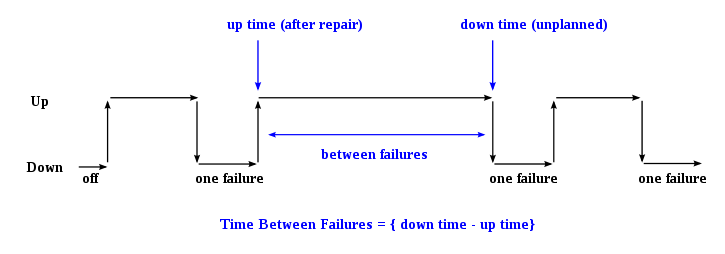 IBM Disaster Recovery Layer
Layer 0 – No off-site data
Layer 1 – Data backup with no Hot Site 
Layer 2 – Data backup with a Hot Site 
Layer 3 – Electronic vaulting 
Layer 4 – Point-in-time copies 
Layer 5 – Transaction integrity
Layer 6 – Zero or little data loss 
Layer 7 – Highly automated, business-integrated solution
High Availability
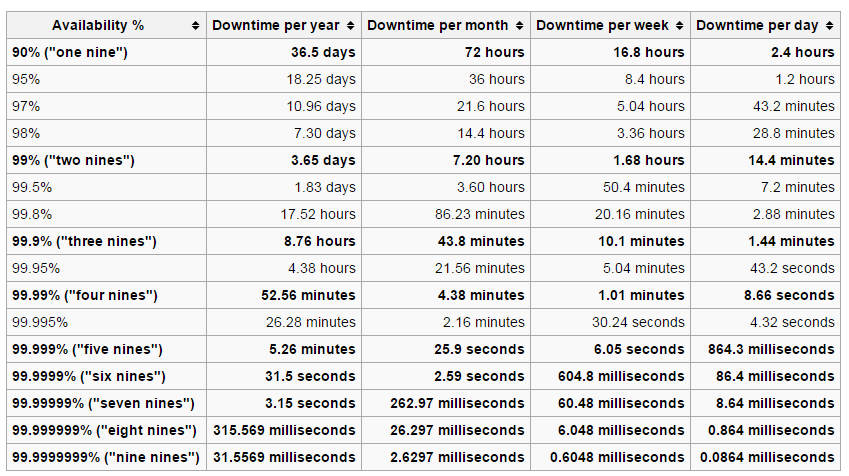 Solution
Redundancy
Replication
Diversity
Database Technologies for FT
Log shipping
Replikace
Mirroring
Clustering
Log Shipping
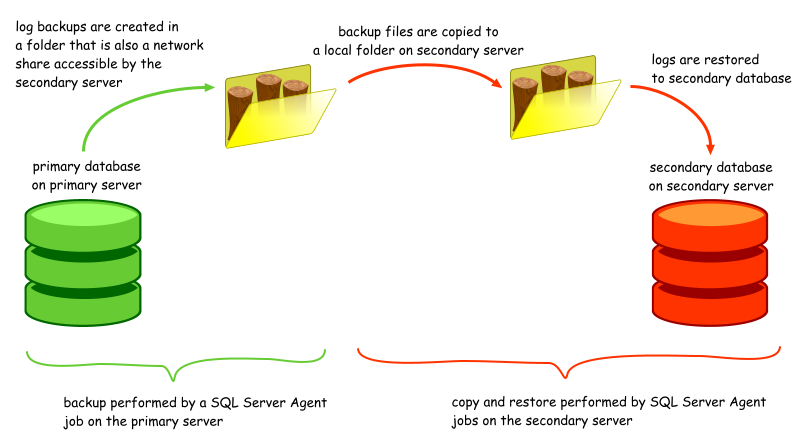 Source: www.sqlbackuprestore.com
Replication
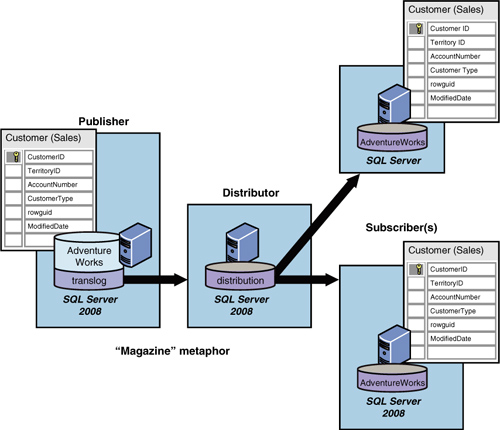 [Speaker Notes: Source: Microsoft MSDN]
Replication in MySQL
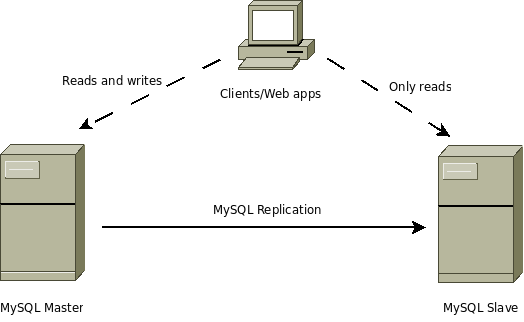 [Speaker Notes: https://www.percona.com/blog/2009/11/13/finding-your-mysql-high-availability-solution-%E2%80%93-replication/]
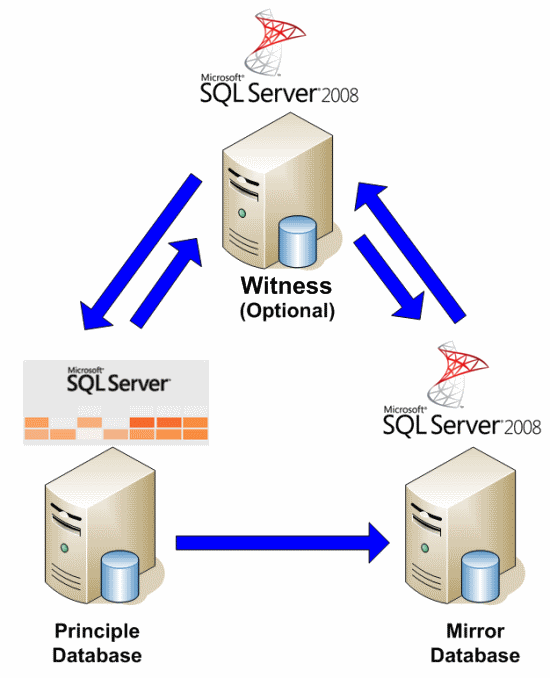 Mirroring
Always-on
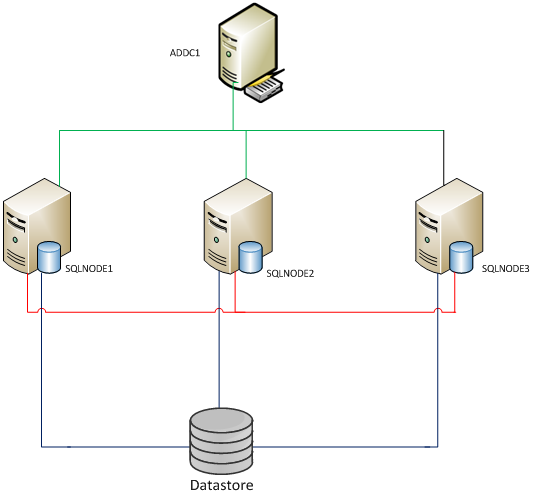 SQL SERVER MIRRORING - EXAMPLE
First steps – setup a database
Create a master key (master key is used for certificate)
Create certificate
Create login
Export certificate to a file
Move and import certificate
use master;
create master key encryption by password='xxxx';
create certificate SERVER_P_cert with
subject='SERVER_P certificate', start_date='20180101';
 
create login HOST_SERVER_M_login  with password = 'xxxx';
 
create user HOST_SERVER_M_user for login        HOST_SERVER_M_login;
 
/* backup certificate on SERVER_P for Transfer to SERVER_M */
backup certificate SERVER_P_cert to file = 'c:\sql\certif\SERVER_P_cert.txt';
 
/* load certificate from SERVER_M */
create certificate HOST_SERVER_M_cert
   authorization HOST_SERVER_M_user
     from file = 'C:\sql\certif\SERVER_M_cert.txt';
 
/* check of installed certificates */
select * from sys.certificates;
TCP Endpoint
create ENDPOINT [mirror_ep] STATE=STARTED
AS TCP (LISTENER_PORT = 5022, 
LISTENER_IP = ALL) 
FOR DATA_MIRRORING (ROLE = ALL, AUTHENTICATION = CERTIFICATE SERVER_P_cert, ENCRYPTION=REQUIRED ALGORITHM AES);
Grant Access Rights
GRANT CONNECT ON ENDPOINT::Mirror_ep TO [HOST_SERVER_M_login];

This command allows access to SERVER_P endpoint from SERVER_M (mirror server) via certificate SERVER_P_cert (which must be loaded on SERVER_M)
Activation of the mirroring
Full backup of principal database
Transaction log backup of principal database
Restore of full backup on mirror server (in recovery mode)
Restore of transaction log on mirror database
Start the mirror
Backup db and log from Principal
/* full backup of database “db_name” */
backup database db_name to 	disk='c:\data\mssql\db_name.bak' with 	format;
 
/* backup of transaction log */
backup log db_name to 	disk='c:\data\mssql\b_name_log.bak' 	with format;
Restore db and log on Backup
restore database db_name from 	disk='C:\data\mssql\db_name.bak' 
   	with norecovery, replace;
 
/* restore transaction log on SERVER_M */
restore log db_name from 	disk='c:\data\mssql\db_name_log.bak' 
	with norecovery;
Final step – start the mirroring
/* start the mirror on SERVER_M */
alter database db_name
	set partner='tcp://SERVER_P:5022';
 
/* start the mirror on SERVER_P */
alter database db_name
	set partner='tcp://SERVER_M:5022';
Notes
When we do the database and log backup of principal database, the best practice is to do truncation of log file before
Successfully established mirror is indicated by “synchronizing” status in the list of databases in SQL Server Management Studio.
“Partner not found” error message after “alter” command is likely to incorrect access point settings
Test the database status
select sdb.name,isnull( 	mirroring_state_desc, 'NOT ACTIVE'), 	isnull(mirroring_partner_name, 	'NONE'), isnull(mirroring_role_desc, 	'N/A'),isnull(mirroring_safety_level_d	esc, 'N/A') 
 from sys.database_mirroring sdm, 	 	  	 sys.databases sdb
    where sdb.database_id = 	 	   	    	sdm.database_id and name = 'db_name';
Disconnect the mirror
alter database db_name set partner off;
 
 
/* turn off the recovery mode */
restore database db_name;
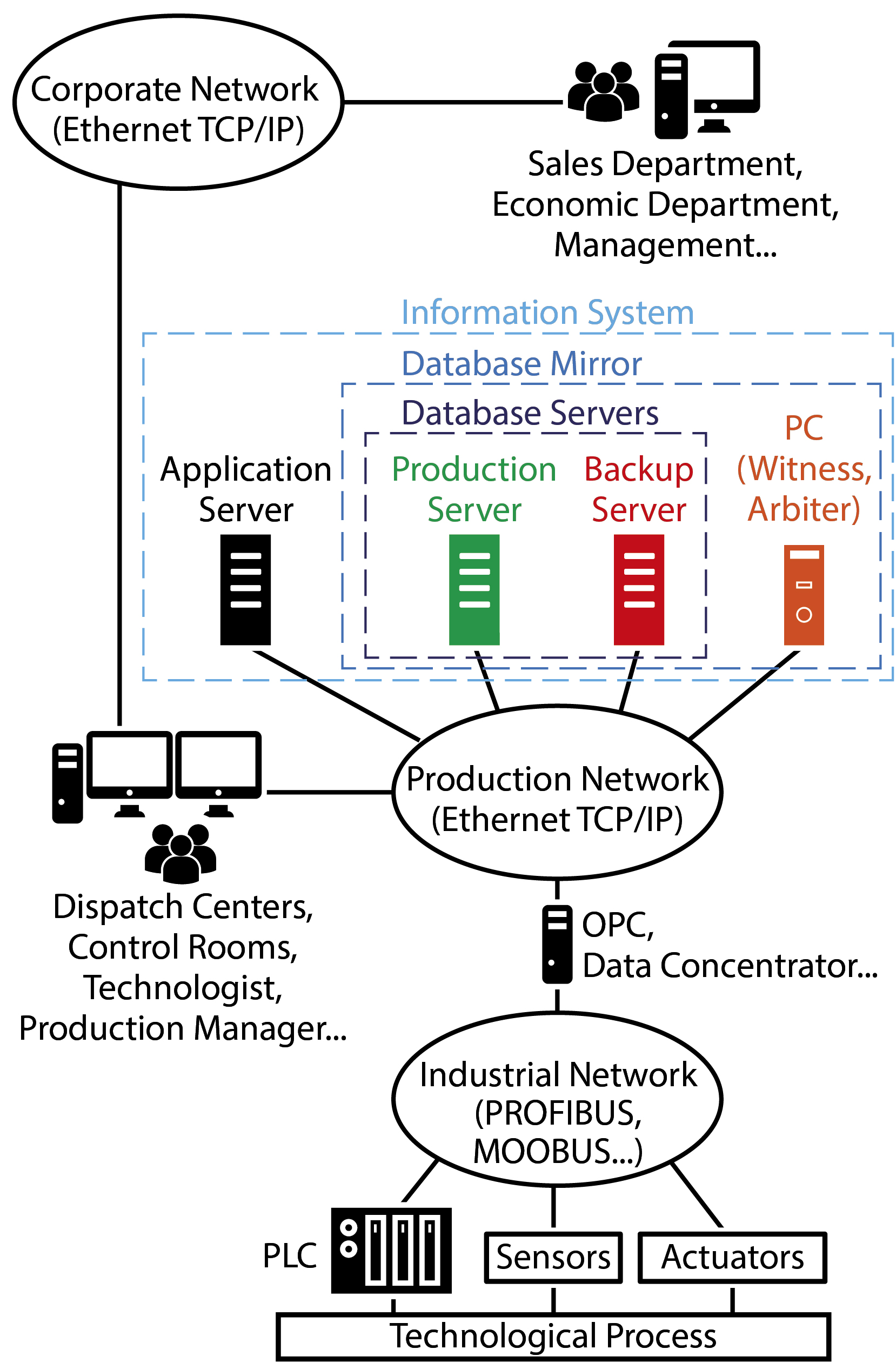 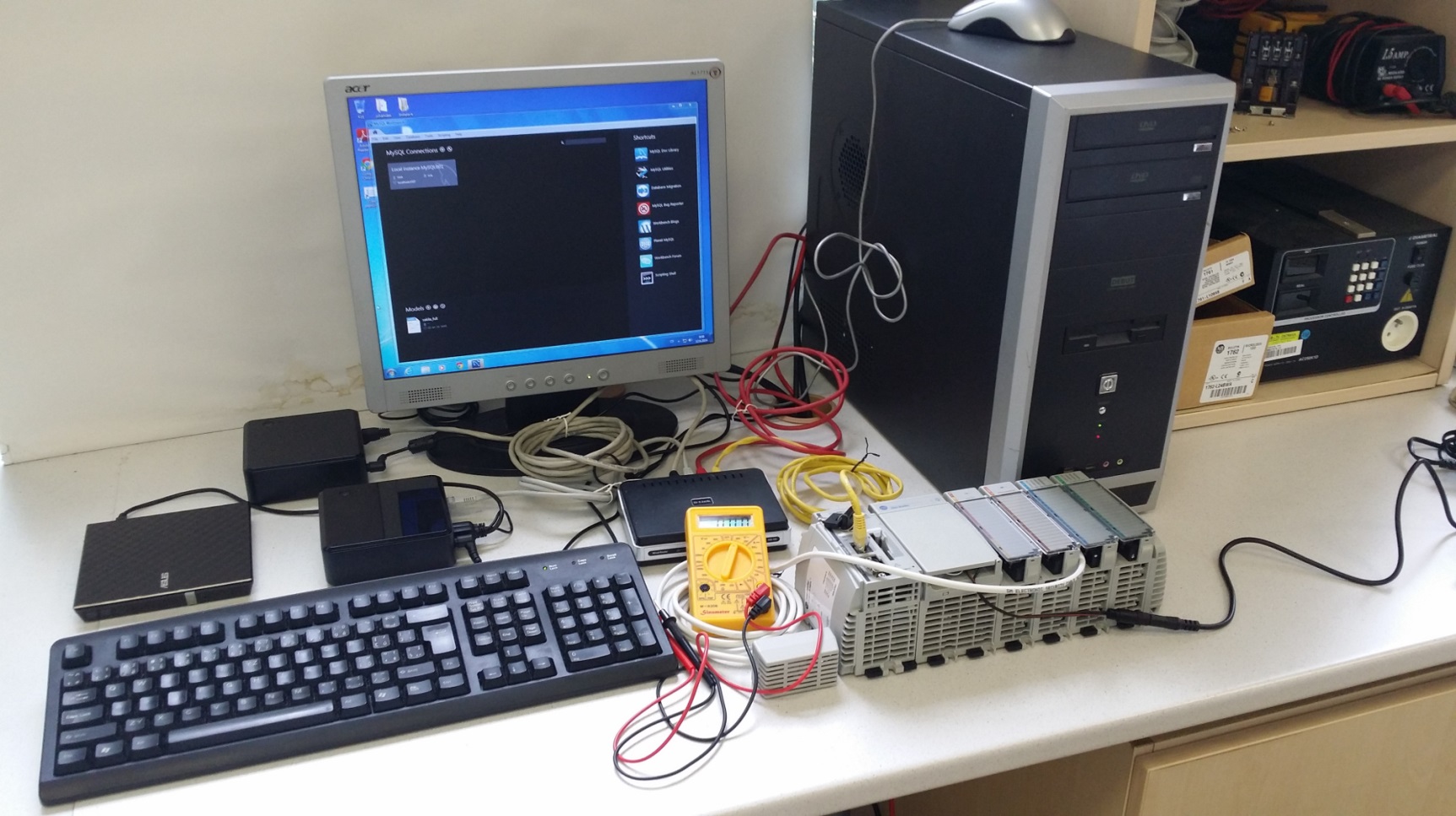